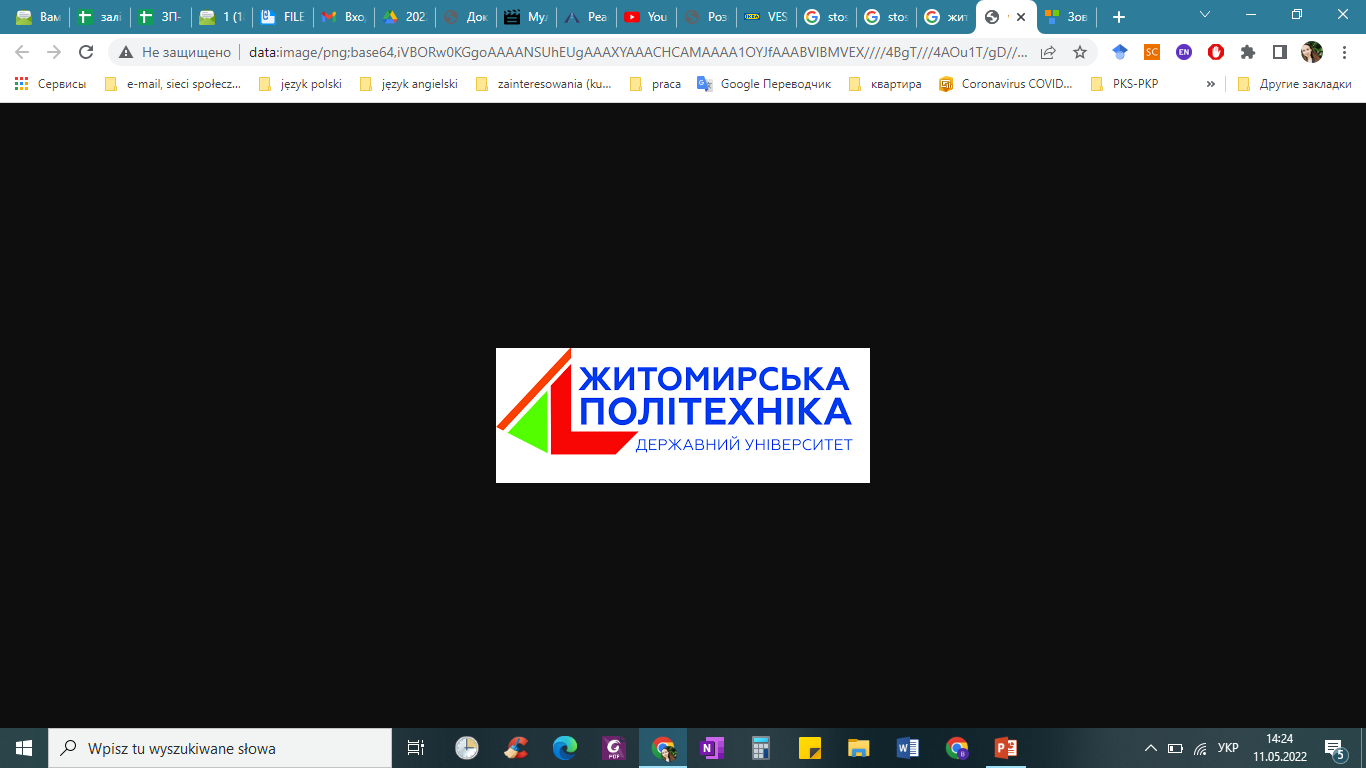 Міжнародні засоби маркування товарів.
Міжнародні знаки та логотипи як частина брендингу. 
Міжнародні стандарти маркування товарів. 
Роль міжнародних стандартів у забезпеченні якості товарів.
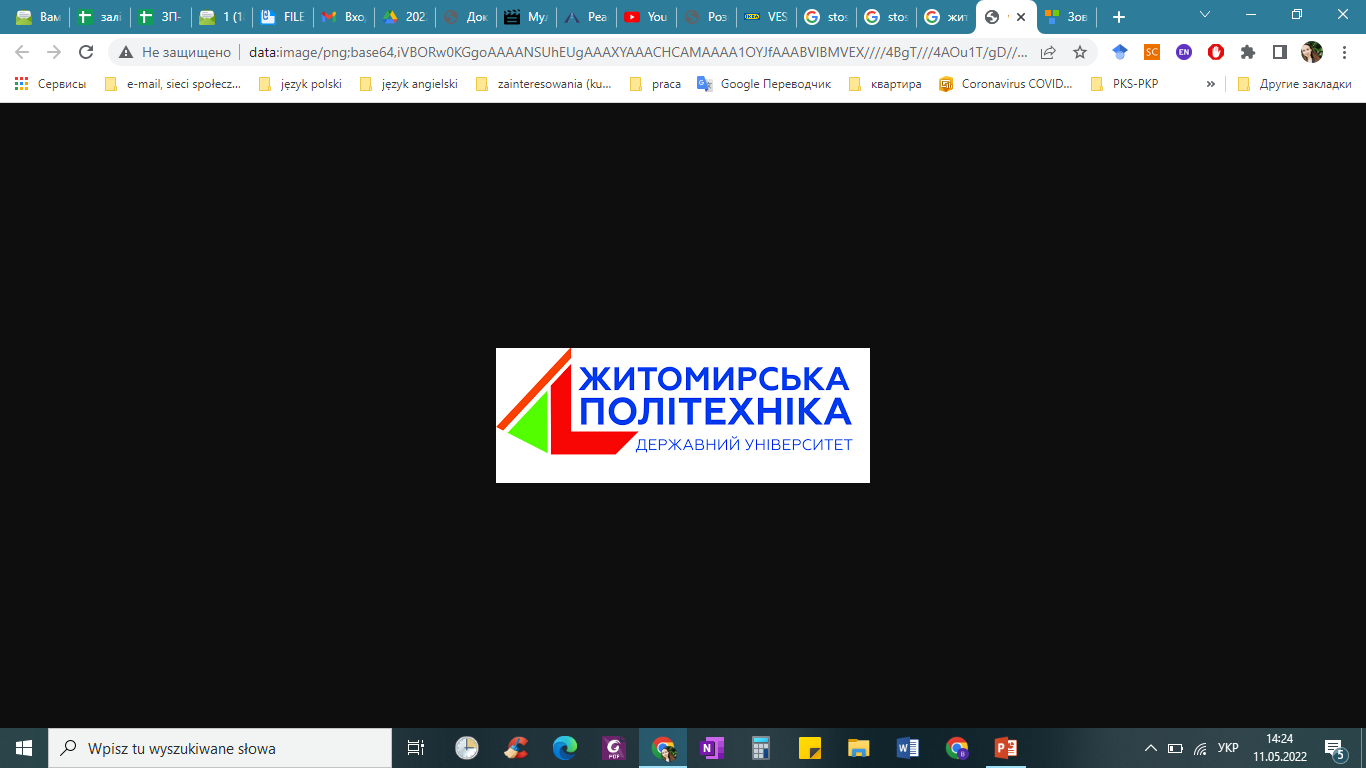 Міжнародні знаки та логотипи як частина брендингу.
Торговельна марка — будь-яке позначення або комбінація позначень, які застосовуються для індивідуалізації товарів (послуг) та дають можливість відрізнити товари або послуги однієї особи від товарів або послуг інших осіб. Знак для товарів і послуг, товарний знак, торговий знак, знак обслуговування, товарна марка, фірмовий знак, знак фірми, знак компанії, trademark — це синонімічні терміни, що позначають торговельну марку та зустрічаються в законодавстві України та інших країн.
Бренд — це поняття зі сфери маркетингу, яке включає сукупність уявлень, асоціацій, емоцій, ціннісних характеристик, пов’язаних з торговельною маркою (знаком), продуктом чи послугою у свідомості споживача. У побуті торговельну марку (знак) часто називають брендом, до нас звертаються з проханням зареєструвати бренд. Насправді ми можемо зареєструвати торговельну марку, сформувати необхідний обсяг охорони, а потім ви використовуєте цю торговельну марку, щоб створити бренд, завоювавши довіру споживачів.
Можлива і зворотна ситуація щодо бренду: ви створили впізнаваний бренд (у вас є назва, логотип, слогани, продукт, шанувальники), і лише потім ви здогадуєтеся чи вам підказують, що цей бренд потрібно захистити шляхом реєстрації однієї чи кількох торговельних марок. Ця ситуація трапляється часто, але в такому випадку власники бренду, вклавши значні кошти в “розкрутку” бренду, ризикують втратити свій бренд або суттєво звузити можливості свого розвитку, якщо конкурент раніше подасть на реєстрацію таку саму чи подібну торговельну марку.
Логотип — це поняття зі сфери дизайну, що являє собою графічний знак, емблему, символ, виконані у вигляді оригінального графічного позначення або літерного (шрифтового) накреслення. Якщо логотип використовується для індивідуалізації товарів та/або послуг, такий логотип можна зареєструвати як торговельну марку.
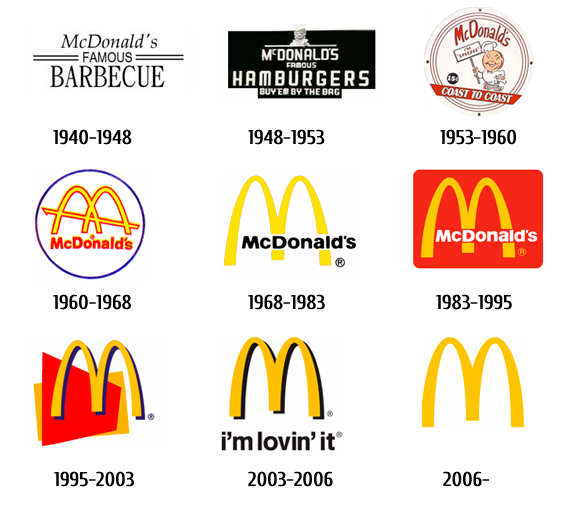 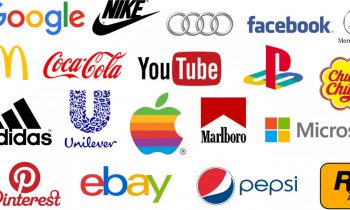 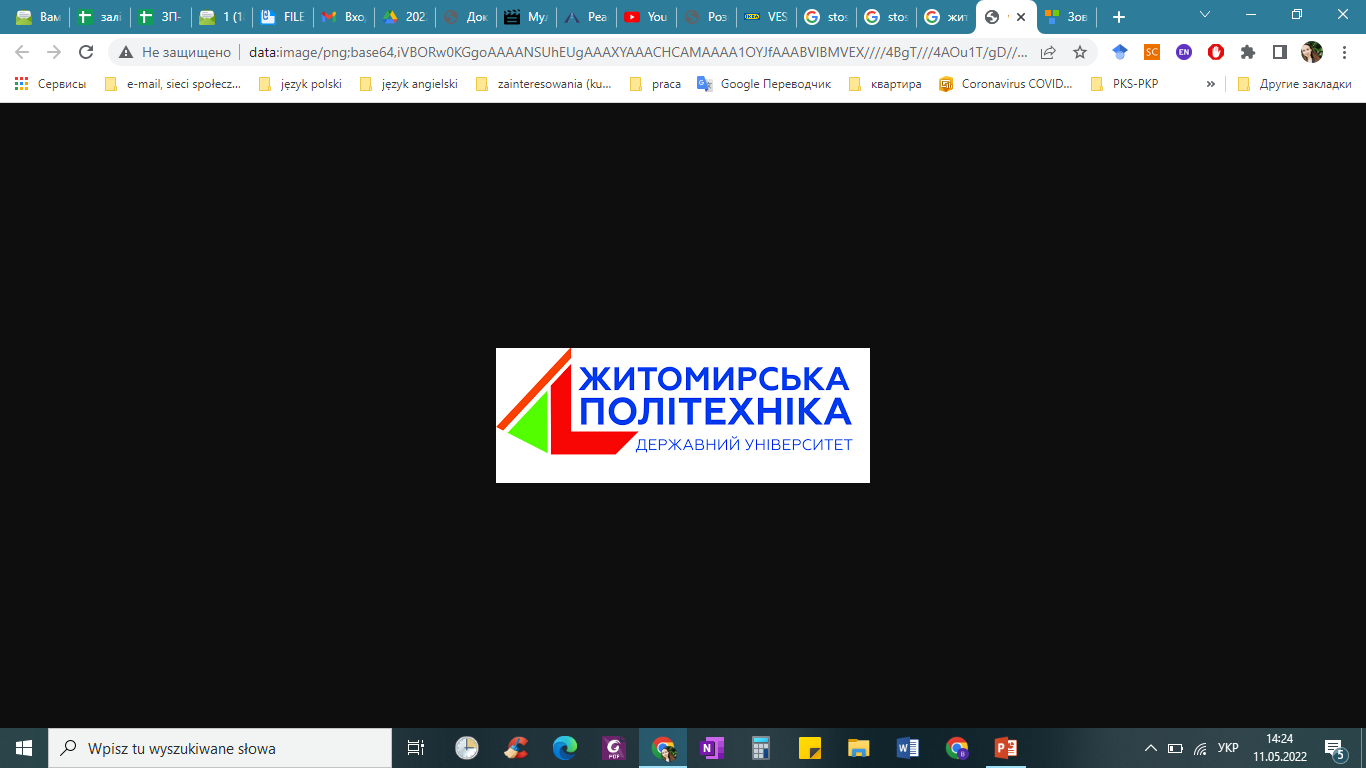 Види логотипів
Існує кілька різновидів фірмових логотипів:

Текстові – містять тільки текст, без зображень. До цього виду відносяться як абревіатури, так і назва компанії цілком.
Графічні – це картинки, малюнки, зображення. Найчастіше вони прості, без складних елементів. Графічні елементи можуть бути конкретними та абстрактними. Перші зображують якийсь конкретний, впізнаваний предмет (наприклад, яблуко бренду Apple або блакитна пташка соцмережі Twitter). Другі виглядають у виді абстрактної фігури (наприклад, трикутник з трьох ліній спортивного бренду Adidas).
Комбіновані – поєднують в собі картинку і текст. Як правило, це символ та абревіатура або повна назва компанії. Таке поєднання допомагає споживачеві краще запам'ятати бренд.
Емблема – це вже не простенький символ, а справжнє художнє зображення. При складанні такого лого потрібно враховувати сполучуваність текстової та графічної частини, використовувані кольори, форму емблеми. Символіку такого типу дуже люблять автомобільні компанії.
Логознак – це назва компанії або абревіатура, написані шрифтом, схожим не на напис, а на символ (наприклад, бренд спортивних товарів Fila).
Всі ці групи логотипів можна зустріти на ринку. Незвичайність і креативність корпоративної символіки залежить від фантазії дизайнерів, які займаються її створенням.
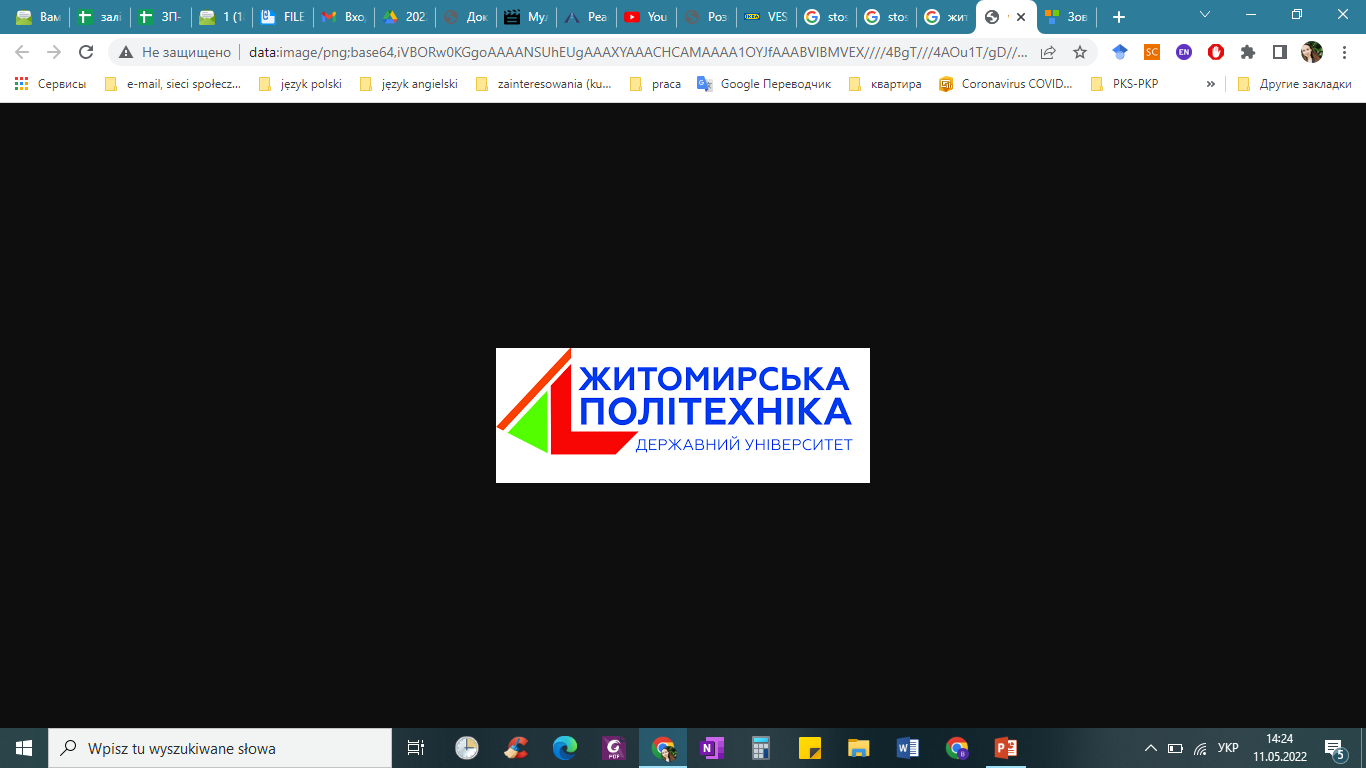 Вплив логотипу

Використання корпоративної символіки сприяє впізнаваності. Дизайнери намагаються придумати такий логотип, який добре запам'ятовується. Чим більш унікальним і цікавим він буде, тим більше бренд буде виділятися серед конкурентів.
Звичайно, це зовсім не означає, що оригінальна символіка принесе компанії великий успіх. На успішність впливає багато факторів, і правильно підібраний лого – це тільки один з них.
Брендовані товари викликають у покупців більше довіри, ніж вироби невідомих виробників. Але щоб їх купували, якість теж має перебувати на гідному рівні. Однак про якість продукції люди дізнаються після її покупки або від тих, хто її вже придбав. А поки клієнт не знайомий з товаром, логотип може привернути його увагу і підштовхнути до покупки. Товар з фірмовим знаком виробника дає покупцям, які ще не стикалися з новою продукцією, певний кредит довіри.
Допомога у просуванні бізнесу. Корпоративна символіка допомагає просуванню компанії на ринку. Коли вона відображається на візитках, в соціальних мережах, на сувенірній продукції, потенційні клієнти запам'ятовують її. Є чимало великих торгових компаній, товари яких нітрохи не краще менш відомих виробників. Однак серед покупців вважається престижним користуватися речами з фірмовим знаком. Тому вони вибирають саме їх і навіть готові переплачувати за відомий бренд.
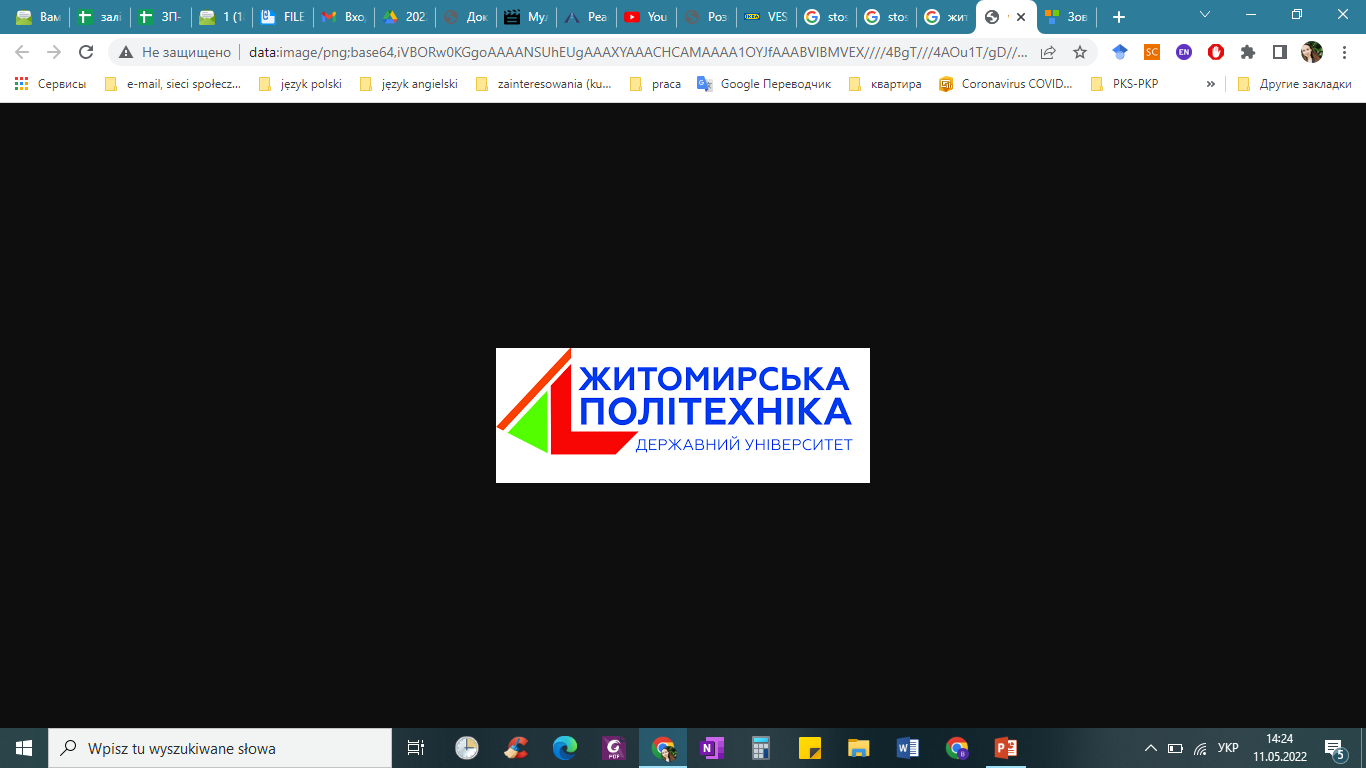 Естетичність компанії. Фірмові знаки створюються таким чином, щоб викликати у клієнтів певні відчуття та асоціації. Наприклад, квадратні та прямокутні фігури у багатьох асоціюються з надійністю і стабільністю. А округлі, плавні форми – з ніжністю, м'якістю, комфортом. За допомогою правильно підібраного дизайну лого можна впливати на те, як клієнти будуть сприймати компанію, викликати у них певний настрій. Також символіка може вказувати на діяльність фірми. Бувають логотипи, на які досить просто поглянути, щоб зрозуміти, чим займається компанія.
Конкурентна перевага. Товарний знак допомагає відбудуватися від конкурентів і виділитися на ринку. Дуже ефективний прийом – створити єдиний корпоративний стиль і використовувати його в оформленні продукції, сайту в інтернеті або сторінок в соцмережах, одягу співробітників і т. д. Така однаковість вигідно відрізняє компанію від інших.
Керівники деяких фірм прагнуть зробити свій лого схожим на символіку інших брендів. Але це невірний маркетинговий хід. Продукція зі схожим знаком просто загубиться на полицях магазину. Потрібно робити символіку максимально відмінною від конкурентів.
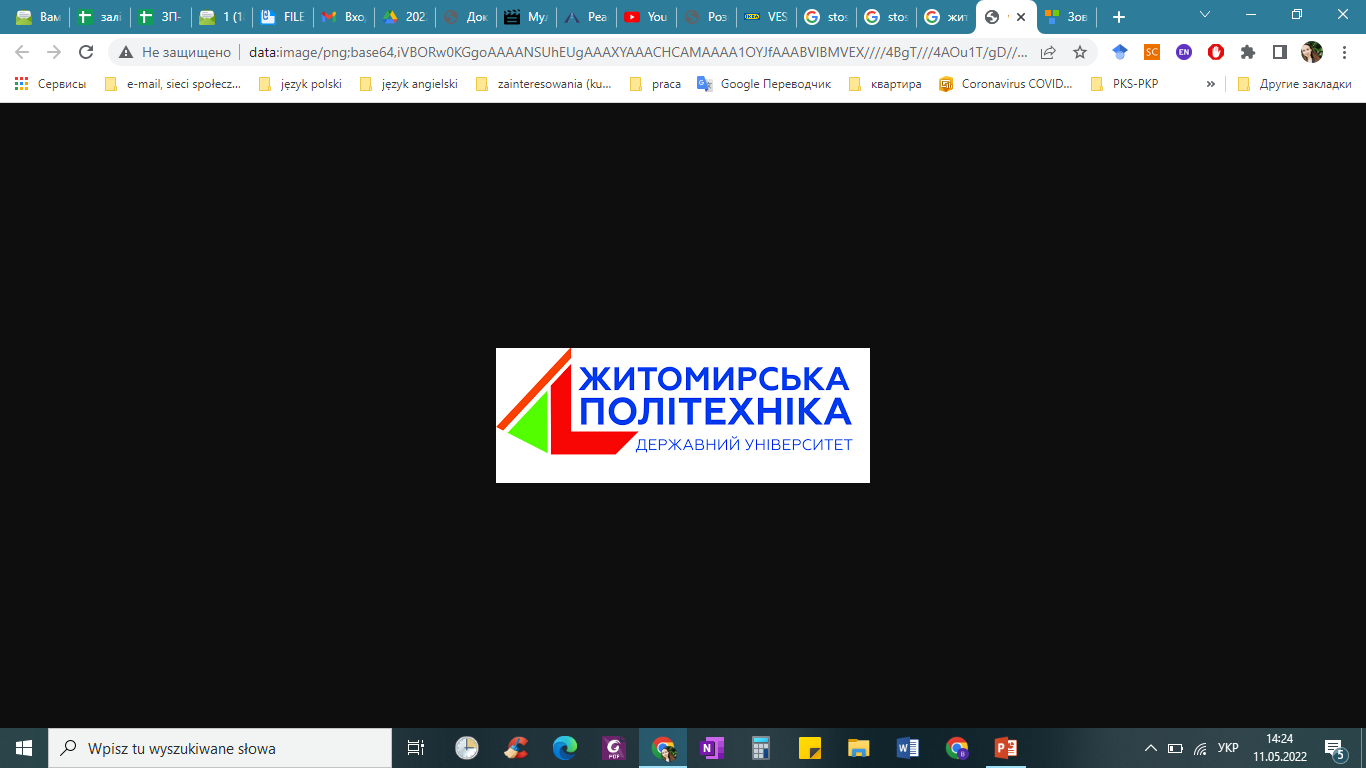 2. Міжнародні стандарти маркування товарів.
Маркування товару — це інформація основних відомостей про товар для споживачів, нанесена на упаковку товару у вигляді тексту, умовного позначення, малюнку, штрихкоду.
Інформація про продукцію повинна містити:
1) назву товару, найменування або відтворення знака для товарів і послуг, за якими вони реалізуються;
3) дані про основні властивості продукції, номінальну кількість (масу, об’єм тощо), умови використання;
4) відомості про вміст шкідливих для здоров’я речовин, які встановлені нормативно-правовими актами, та застереження щодо застосування окремої продукції, якщо такі застереження встановлені нормативно-правовими актами;
5) позначку про наявність у складі продукції генетично модифікованих організмів;
6) дані про ціну (тариф), умови та правила придбання продукції;
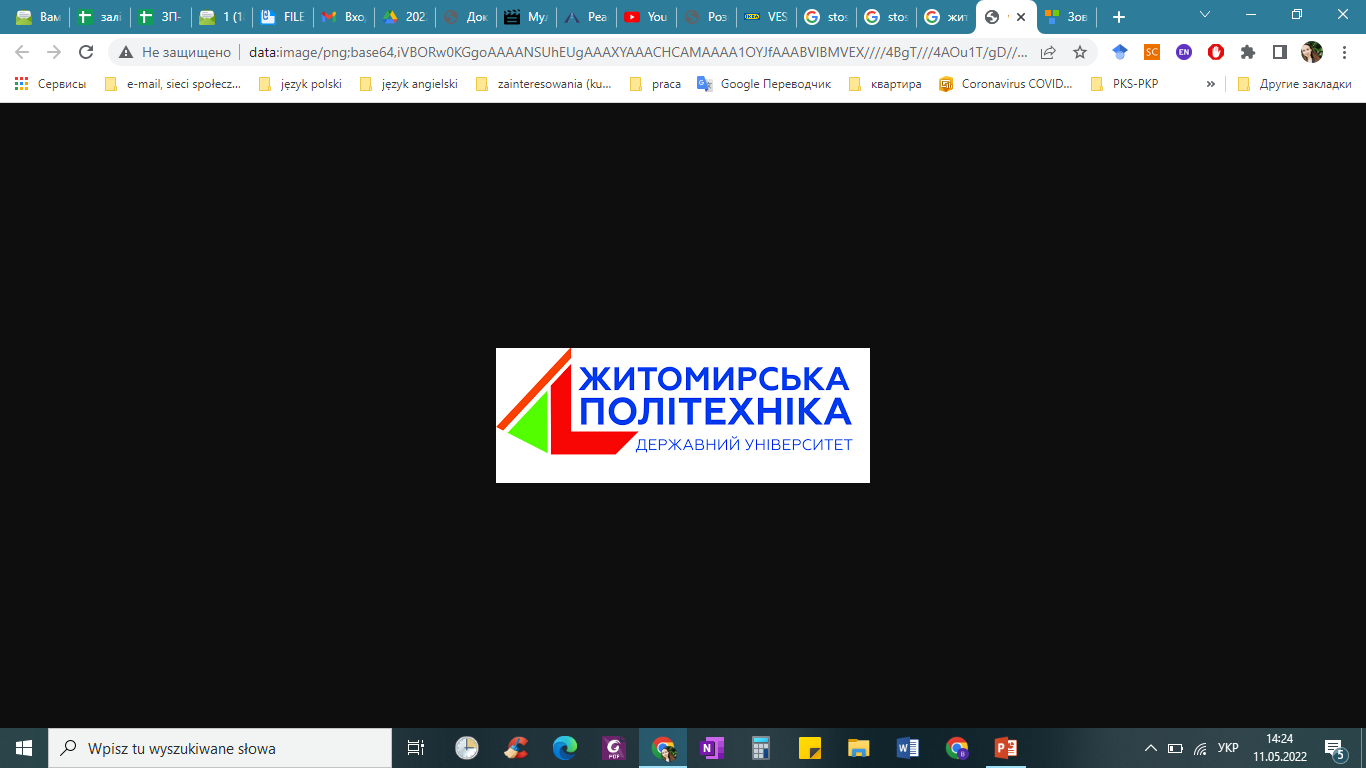 7) дату виготовлення;8) відомості про умови зберігання;9) гарантійні зобов’язання виробника (виконавця);10) правила та умови ефективного і безпечного використання продукції;11) строк придатності (строк служби) товару (наслідків роботи), відомості про необхідні дії споживача після їх закінчення, а також про можливі наслідки в разі невиконання цих дій;12) найменування та місцезнаходження виробника (виконавця, продавця) і підприємства, яке здійснює його функції щодо прийняття претензій від споживача, а також проводить ремонт і технічне обслуговування.Стосовно продукції, яка підлягає обов’язковій сертифікації в державній системі сертифікації, споживачеві повинна надаватись інформація про її сертифікацію.Стосовно продукції, яка за певних умов може бути небезпечною для життя, здоров’я споживача та його майна, навколишнього природного середовища, виробник (виконавець, продавець) зобов’язаний довести до відома споживача інформацію про таку продукцію і можливі наслідки її споживання (використання).
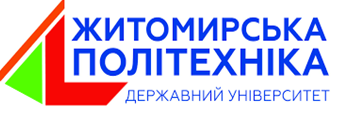 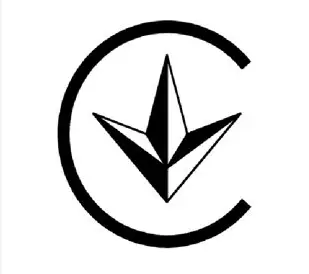 Сертифікат УкрСЕПРО. Українське маркування, яке підтверджує, що товар відповідає законодавчо встановленим вимогам якості та безпеки продукції.
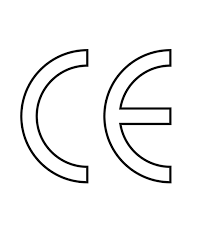 Маркування CE, розміщене на продукті або його упаковці, є декларацією виробника, що його продукт відповідає вимогам  директив, що зобов’язують в ЄС. Цей символ може наноситись на електричні пристрої, іграшки, предмети  індивідуального захисту (окуляри сонцезахисні, каски  і т.п.), медичні вироби та інше.
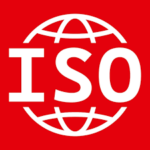 ISO — це серія міжнародних стандартів Міжнародної організації зі стандартизації
Стрічка Мебіуса. Знак означає, що упаковка частково або повністю зроблена з вторинної сировини або може бути здана на переробку.
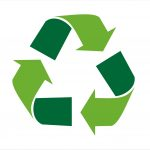 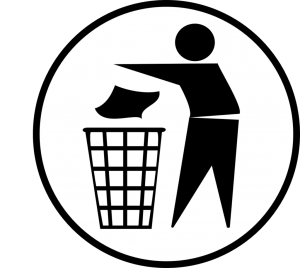 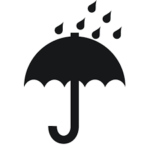 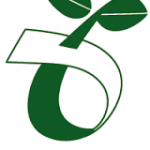 Знак «Зелена крапка» означає, що виробник забезпечує прийом маркованого пакувального матеріалу на вторинну переробку, заздалегідь оплатив її. Знак був упроваджений у Німеччині і зараз діє на теріторії 15 країн-членів ЄС. На території України цей знак не має змістовного значення для товаровиробників, споживачів  чи контролюючих органів.
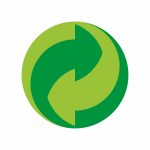 Знак «вилка ложка» («келих і вилка» на упаковці) на упаковці означає нетоксичний матеріал. Матеріал виробу нетоксичний і може стикатися з харчовими продуктами.
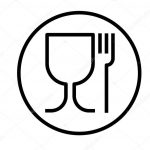 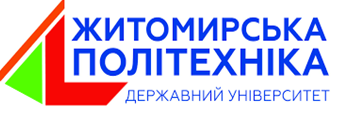 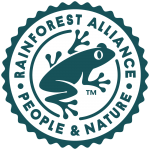 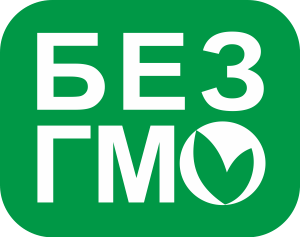 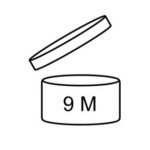 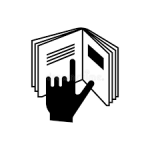 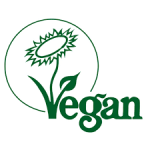 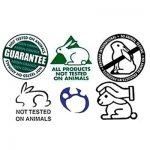 Загальноєвропейське екомаркування Organic Bio чи Euro-leaf. Цей знак означає, що продукт вироблений ЄС і відповідає всім вимогам до органічної продукції. Маркування є обов’язковим для всіх органічних господарств, що експортують, вирощують та постачають продукцію на продаж до ЄС.
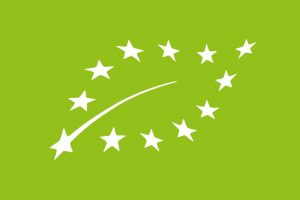 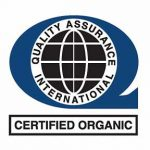 Організація з незалежної сертифікації натуральних органічних продуктів QAI (Quality Assurance International) підтримує виробництво еко-продукції в США і по всьому світу. QAI прагне не впливати на навколишнє середовище і приймає суворі та ефективні заходи для запобігання або обмеження її забруднень.
Штриховий код виробу дає опис продукції, який подається за допомогою комбінації послідовно розташованих паралельних штрихів та проміжків між ними, розміри та розташування яких встановлені певними правилами. На сьогодні штрихове позначення є всесвітньо прийнятим засобом маркування товарів для їх ідентифікації. Його застосовують в автоматизованих системах обліку та контролю, що дає можливість вилучити або значно зменшити обсяг ручної праці у процесах складування та реалізації продукції, а також створює основу для електронного обміну даними. Для маркування споживчих товарів, які реалізуються через оптову та роздрібну торгівлю, застосовують штриховий код EAN–13 (код EAN–8 призначений для товарів, що мають дуже малу поверхню для маркування). 
Цифрова інформація у коді має таку структуру: 3 розряди – префікс, що визначає нумерувальну організацію або країну виробника; 9 розрядів – код підприємства та код товару, який надається з урахуванням моделі виробу, розміру, кольору, оформлення тощо; 1 розряд – контрольна цифра.
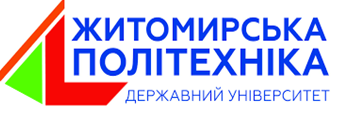 Який штрих код в Україні?
Структура штрих-коду EAN-13Префікс національної організації EAN – Асоціації Товарної Нумерації України “ЄАН-УКРАЇНА” – 482. Наступні 9 цифр містять номер підприємства, зареєстрованого усередині національної організації, та номер товару.
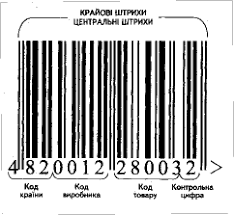 3.Роль міжнародних стандартів у забезпеченні якості товарів
Особлива роль міжнародної стандартизації у забезпеченні якості продукції (послуг)полягає у тому, що вона створює єдину, зрозумілу у всіх країнах мову, за допомогою якої відображають нормативно- технічні засади та рівень якості на всіх етапах життєвого циклу продукції – від її створення до використання та утилізації.
Сучасними тенденціями розвитку міжнародної сертифікації систем якості, їх упровадження й застосування є:
1)  поширення та деталізація тих елементів структури і функціонування підприємства, що належать до системи якості й підлягають стандартизації у межах стандартів ISO серій 9000 та 10000, а також деталізація стандартизованих функцій забезпечення та управління якістю, розвиток методів, засобів технології проектування систем якості;
2)  поширення сфер застосування систем якості: виробництво сіль­ськогосподарської продукції, рибальство, хімічна та нафтохімічна промисловість, фармацевтична та косметична промисловість, будівництво, сфера послуг (енергопостачання, транспорт, зв’язок, комунальне обслуговування, банківсько-фінансова діяльність, охорона здоров’я, навчання тощо), захист навколишнього середовища, інформаційні технології;
3)  концентрація робіт щодо впровадження систем якості, їх сертифікації, акредитації органів із сертифікації систем якості, підготовки та підвищення кваліфікації персоналу, підготовки експертів- аудиторів із систем якості у визначеніші та чіткіші організаційні форми через створення міжнародних та регіональних організацій, що діють на базі відповідних програм;
4)  ініціювання з боку найвагоміших міжнародних та регіональних загальноекономічних організацій робіт у сфері систем якості та застосування стандартів, норм, правил із цієї галузі у своїй законодавчій та координаційній діяльності щодо інтеграції економічного простору, розвитку міжнародної торгівлі, ресурсозбереження, охорони прав людини, захисту навколишнього середовища тощо;
5)  постійний пошук нових методів забезпечення та підвищення якості продукції, форм стимулювання й відзначення окремих підприємств та працівників за досягнуті успіхи в цьому напрямі на на­ціональному, регіональному та міжнародному рівнях;
6)  зростання уваги до дослідження та аналізу впливу людського і різноманітних соціально-культурних чинників на проблему якості, а також чинників, пов’язаних із виснаженням природних ресурсів;
7)  створення найсучасніших інформаційних систем і мір для підтримання робіт у сфері якості та забезпечення інформованості суспільства, товаровиробників і споживачів щодо стану справ у цій галузі.
Серед міжнародних стандартів дедалі більшого поширення набу­вають стандарти ISO серії 8000, розроблені Радою економічного пріоритету. Якщо раніше для споживачів важливими були лише якість і ціна продукції, а назва фірми-виробника й умови виробництва їх не цікавили, то останніми роками підвищився інтерес до етичних аспектів виробництва. Нині ситуація у світовій торгівлі склалася таким чином, що за найменшого натяку на те, що виготовлення продукції підприємством не відповідає етичним нормам, воно може зазнати краху. Тому благополучні фірми прагнуть захистити себе і здійснюють аудит своїх постачальників через спеціальні компанії для надання гарантії споживачам у тому, що продукція виготовлена без порушення етичних норм. У деяких країнах існують відпо­відні національні стандарти, правила, закони. Система стандартів ISO серії 8000 надає таку гарантію в міжнародних межах. Якщо підприємство має сертифікат на відповідність цим стандартам, то споживач впевнений у тому, що продукція виготовлена без порушення етичних норм.
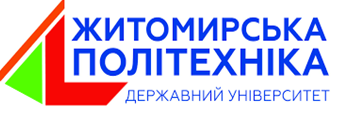 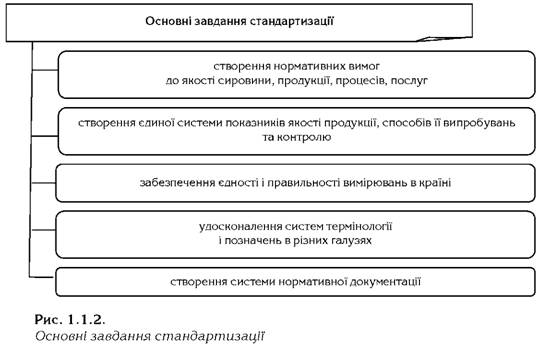